Friendship & Culture
Friendship
Friendship is something that most people cherish and seek out in life.
 Friends are extra special because we choose them.
 In our lives, we must ensure that we are building healthy friendships that will continue to thrive through the ups and downs in life.
 In today’s lesson, we will look at how we tend to relate to our friends in Canadian culture and how Jesus calls us to develop our friendships.
Why do you think it is important to establish friendships?
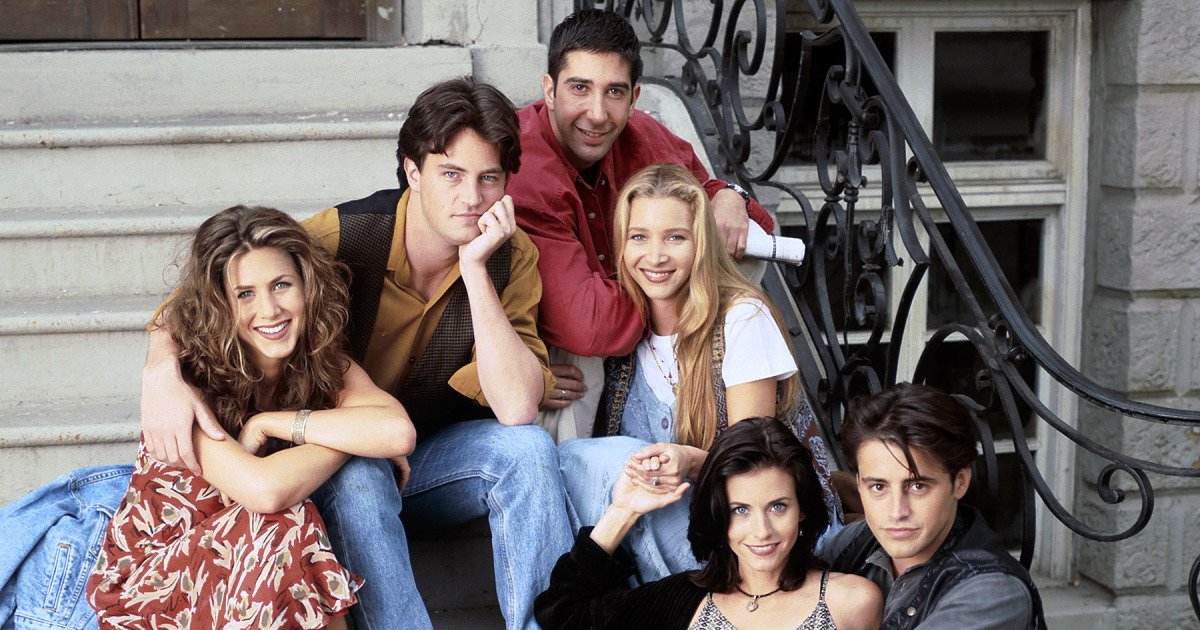 What qualities do you look for in a friend?
Reciprocity and Trust
Reciprocity is the expectation that if I do something for someone else, this person will at some point do something in return for me. 
 This give and take is motivated by unselfishness and by self-interest.
 Our culture depends on reciprocity, but it has been gradually decreasing because of a lack of trust.
 Why do you think that the level of trust in our society has declined?
How much do you trust your friends?
On a scale of 1 to 10, what is your level of trust toward your friends?
 Why did you choose that number?
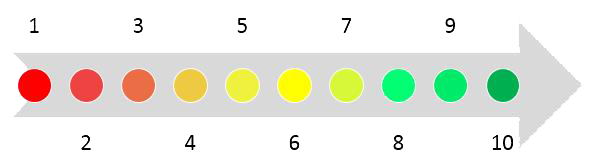 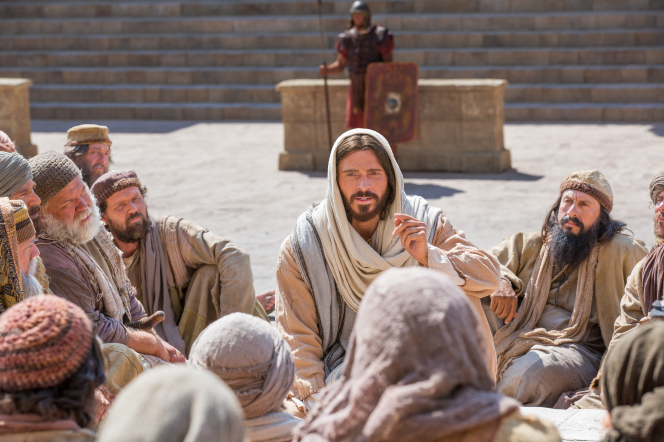 Jesus and Friendship
Jesus had some intense friendships in his life.
 He said that friendship was based on love and that one could have no greater love than this: to lay down one’s life for one’s friends.
 Jesus shared his heart with his friends – his disciples.
 For Jesus, the kingdom of God transformed everything, including friendships.
Jesus and Friendship
For Jesus, everything, including friendship is for others.
 In his eyes, friendship is a gift that must be passed on.
 It is a vocation – a call to extend to others the benefit you have received.
 Jesus saw friendship as a call to serve others.
 He reminded people that the Kingdom of God is at hand.
 To earn a place in God’s Kingdom, he called people to extend hospitality to those in need.
 Jesus saw wealth as a stumbling block to friendship.
The Golden Rule
In our friendships and in our dealings with others, Jesus calls us to follow the golden rule.
 The golden rule: “Do to others as you would have them do to you” (Luke 6: 31).
 When we apply the golden rule, we deal with others in the same way that we would like them to deal with us, not asking for anything in return.
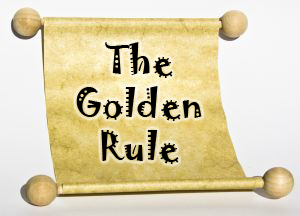 Source
Christ and Culture.